How do you know when to enter Active Surveillance and when to leave?
Kirsten Greene, MD, MS, FACS
Paul Mellon Professor and Chair
UVA Department of Urology
Associate CMO UVA Health
Active Surveillance is not Watchful Waiting
Active surveillance involves close PSA follow up, serial biopsies, MRI and maybe genomic testing
The goal of active surveillance is to safely delay treatment but preserve your option to treat for cure.
Watchful waiting is a hands off, approach.  PSA periodically with no biopsies, no imaging. 
The goal of Watchful waiting is to allow the prostate cancer to take its natural course(which means maybe spread) and to treat symptoms when they arise. No plan for curative treatment ever.
Active surveillance is about timing of treatment
Recommendation #1
Both you and your physician should know if you are on watchful waiting or active surveillance and it should be the one YOU WANT. Know your destination.
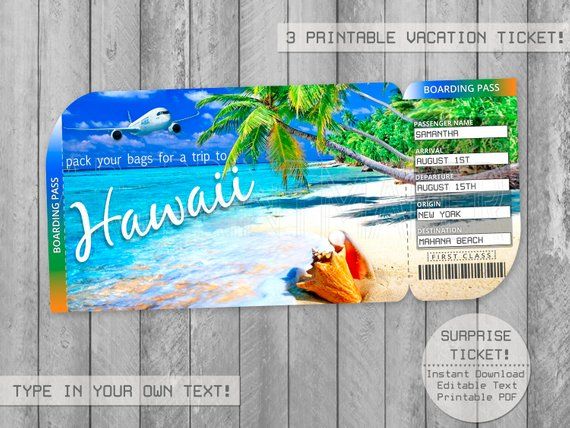 Active Surveillance - Goals
Avoid or Delay the costs (functional, monetary) of treatment without compromising cancer cure
Compliant with screening guidelines
Based on the rationale that 
Initial assessment is reasonably accurate
Monitoring is accurate and identifies sub – clinical progression at a time that initial treatment options are still available and curative
Active surveillance is about timing of treatment
Active Surveillance – Why?
Low and very low risk prostate cancer is not life threatening at the time of diagnosis
Preserve urinary function
Preserve sexual function
Preserve bowel function
Preserve fertility
Allow for treatment for cure with equivalent outcomes when surveillance is ended
Active surveillance is about prioritizing quality of life
Active Surveillance
PSA testing at 6 month intervals(q3months if indicated)
Repeat biopsy at 12 to 24 months
DRE 12 months
mpMRI/genomic profiling for initial risk assessment and to allow for targeted biopsy 
Treatment considered for change in grade, volume or both
PSA density versus PSA
PSAD is a better predictor of treatment and reclassification than PSA
Adjusted for biopsy frequency, year of diagnosis, age, race, marital status, and smoking history
J Urol. 2015 Mar;193(3):807-11.
[Speaker Notes: UPDATED 9/4/14 – CW (SUBMITTED FOR PUBLICATION)]
NCCN guidelines
NCCN
Very low risk-AS preferred
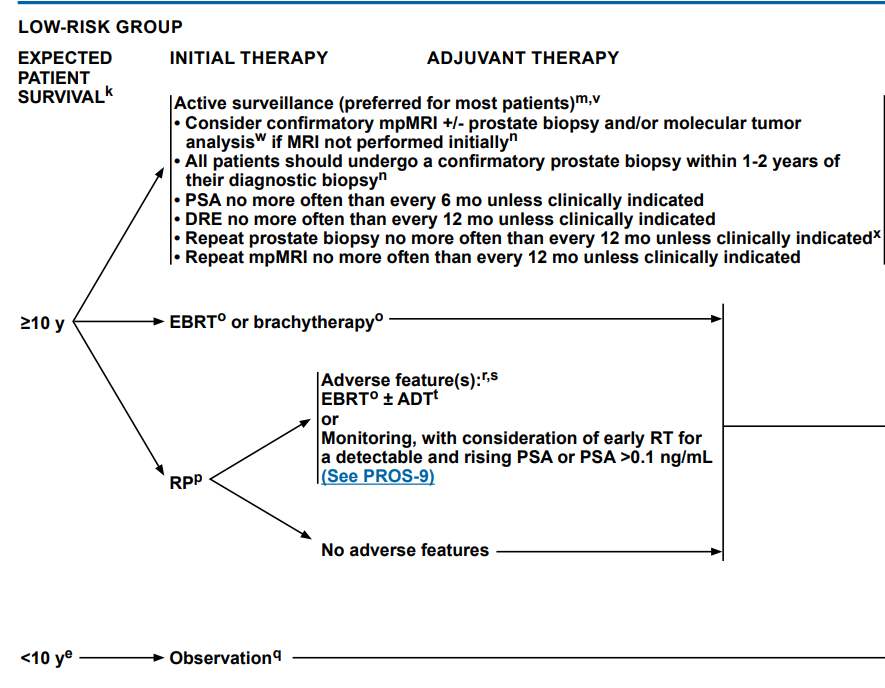 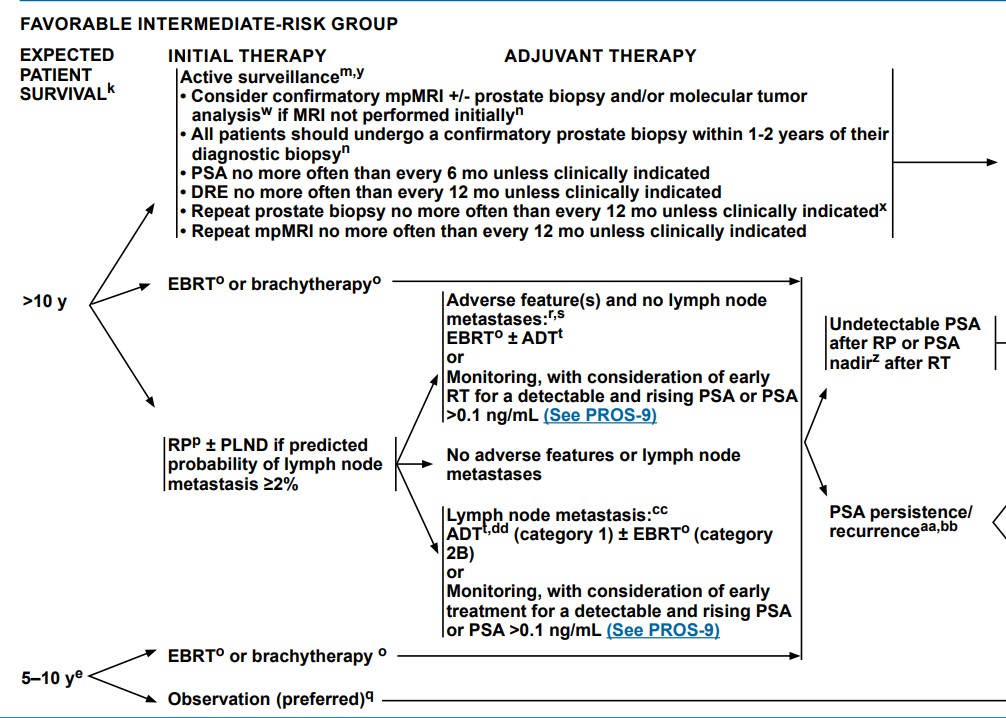 AUA Prostate cancer guidelines
CARE OPTION SUMMARY Very low and low risk
Intermediate risk
RISK STRATIFICATION
Clinicians should stage high-risk localized prostate cancer patients with cross sectional imaging (CT or MRI) and bone scan 
Clinicians should recommend radical prostatectomy or radiotherapy plus ADT as standard treatment options for patients with high-risk localized prostate cancer 

Do not recommend AS, focal therapy, primary ADT
Recommendation #2
You should know your risk category by NCCN and AUA(or at least one)
Who Are Candidates for Active Surveillance?
NCCN very low
NCCN low
NCCN intermediate
Low – volume, secondary pattern 4
No cribiform or intraductal pattern
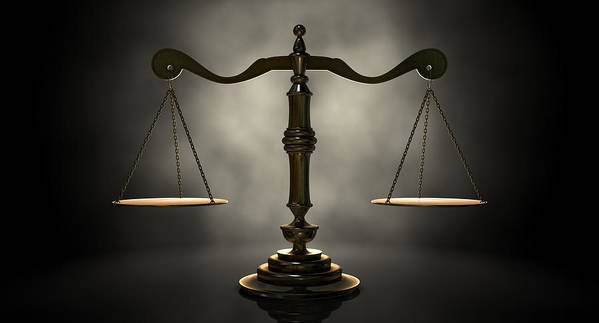 Active Surveillance - Goals
Avoid or Delay the costs (functional, monetary) of treatment without compromising cancer cure
Based on the rationale that 
Initial assessment is reasonably accurate
Monitoring is accurate and identifies sub – clinical progression at a time that initial treatment options are still available and curative
Active surveillance is about timing of treatment
AS: Triggers for Intervention
Consistent change in PSA kinetics
Progression on follow-up biopsy
Patient anxiety
Clinical or radiographic evidence of local/distant progression
Identification of more concerning pathologic variants(cribiform or intraductal)
20
Active SurveillanceCurrent Controversies
What risk categories are appropriate?
Very low risk, low risk, favorable intermediate risk
Those with GS ¾ disease
Is it safe in African American men?
Are younger men appropriate candidates?
Is Active Surveillance Safe in Younger Men?
3 and 5- year upgrade-free survival rates: 73 and 55% versus 64 and 48% (p<0.01)
Younger patients more likely to receive subsequent treatment with RP (26%) versus RT (7%)
On Cox multivariable regression age ≤60 associated with freedom from biopsy upgrade (HR 1.48, 95% CI 1.21-1.82) and biopsy progression (HR 1.32, 95% CI 1.11-1.57)
No significant association between younger age and time to treatment or BCR following delayed RP
Younger Patients Have 
Slower Rates of Progression
JCO 2017  10:35 (17): 1898
African American Men Are Not at Higher Risk for Adverse Pathology
Data from 2 large registries– CaPSURE/UCSF and SEARCH
AA race not associated with upgrade or upstage:
Upgrade (OR 1.44, 95% CI 0.96-2.16, p=0.13)
Upstage (OR 1.15, 95% CI 0.67-2.00, p=0.64)


No significant association with AA status and pathologic upgrade, upstage or positive surgical margins 
Remained upon restriction to JHU/UCSF strict AS criteria
AA race not associated with risk of BCR after RP
UCSF / CaPSURE (n=4,231)
Few African American Men 
in Current Cohorts
SEARCH (n=895)
J Urol. 2016 Nov;196(5):1408-1414. doi: 10.1016/j.juro.2016.06.086.
Jalloh M et al. Eur Urol 67(2015): 451-457
African American Men are at higher risk of progression and treatment(but remember AS is about timing of treatment)
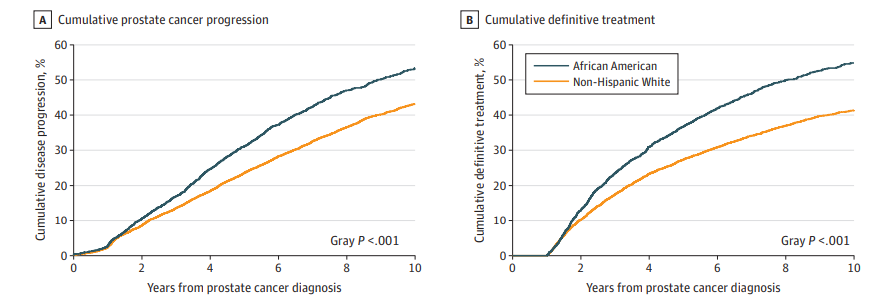 PSA>10ng/ml
GG2 or higher(Gleason 3+4)
Deka et al. JAMA 2020
African American Men are at higher risk of progression and treatment(but remember AS is about timing of treatment)
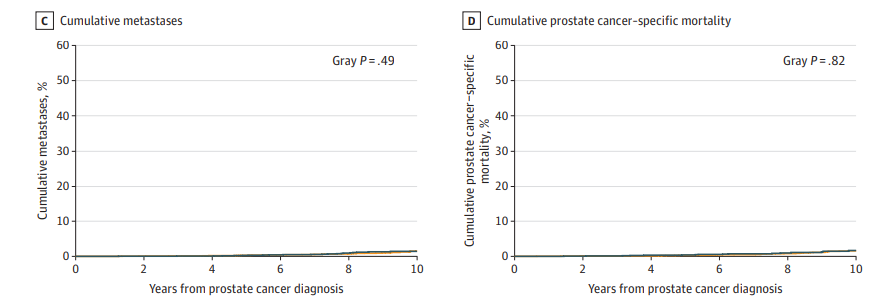 NO Difference!
Deka et al. JAMA 2020
Active surveillance is safe in African American men and should not be withheld as an option
In the JAMA article, 40% of African American men avoided unnecessary treatment by 10 years. 

Closer follow up may be needed: PSA, MRI, biopsy

The time on active surveillance may be shorter than men of other races, but even in the JAMA article it was the same for the first two years. 

Race should not exclude a man who has very low or low risk prostate cancer and is interested in active surveillance.
Active Surveillance: Five-Year Outcomes
Journal of Urology. 2016; 195(2)
Upgrading/Treatment – 4 CohortsJHH, PASS, UT, UCSF
Results from one cohort may not be applicable to another

Biennial biopsies, compared to annual biopsies, delayed timing of progression @ 6 months
Ann Intern Med. 2018 Jan 2;168(1):1-9
What predicts reclassification?
Tosoian et al. Eur Urol 2020
A few words about prostate biopsy
This is the most powerful tool in active surveillance. It determines risk category, can be used for genomics, tells volume and grade
Yes, you must have repeat biopsies
My opinion is that you should have anterior cores sampled as well. 
20% of men with newly diagnosed prostate cancer have disease in the anterior zone
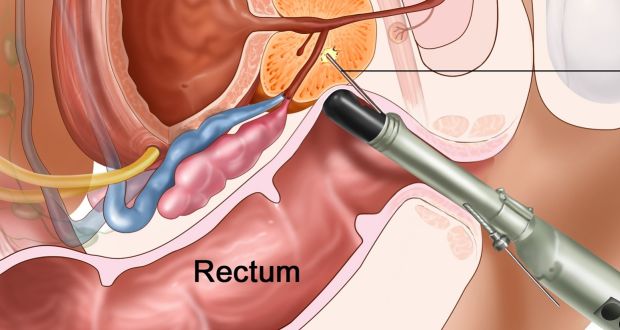 So who should consider active surveillance?
Absolute requirements
You must understand what you are getting into, why you are doing this, and the risks
Someone to follow up regularly with you(don’t go it alone)

Willingness to follow the protocol(this means biopsy, imaging, PSA testing)

Understanding that this is about DELAYING TREATMENT

Know your risk tolerance
Serial imaging during surveillance
Where do these new tools intersect? Tissue Markers vs. MRI
PIRADS 4/5 a predictor of progression and adverse pathology
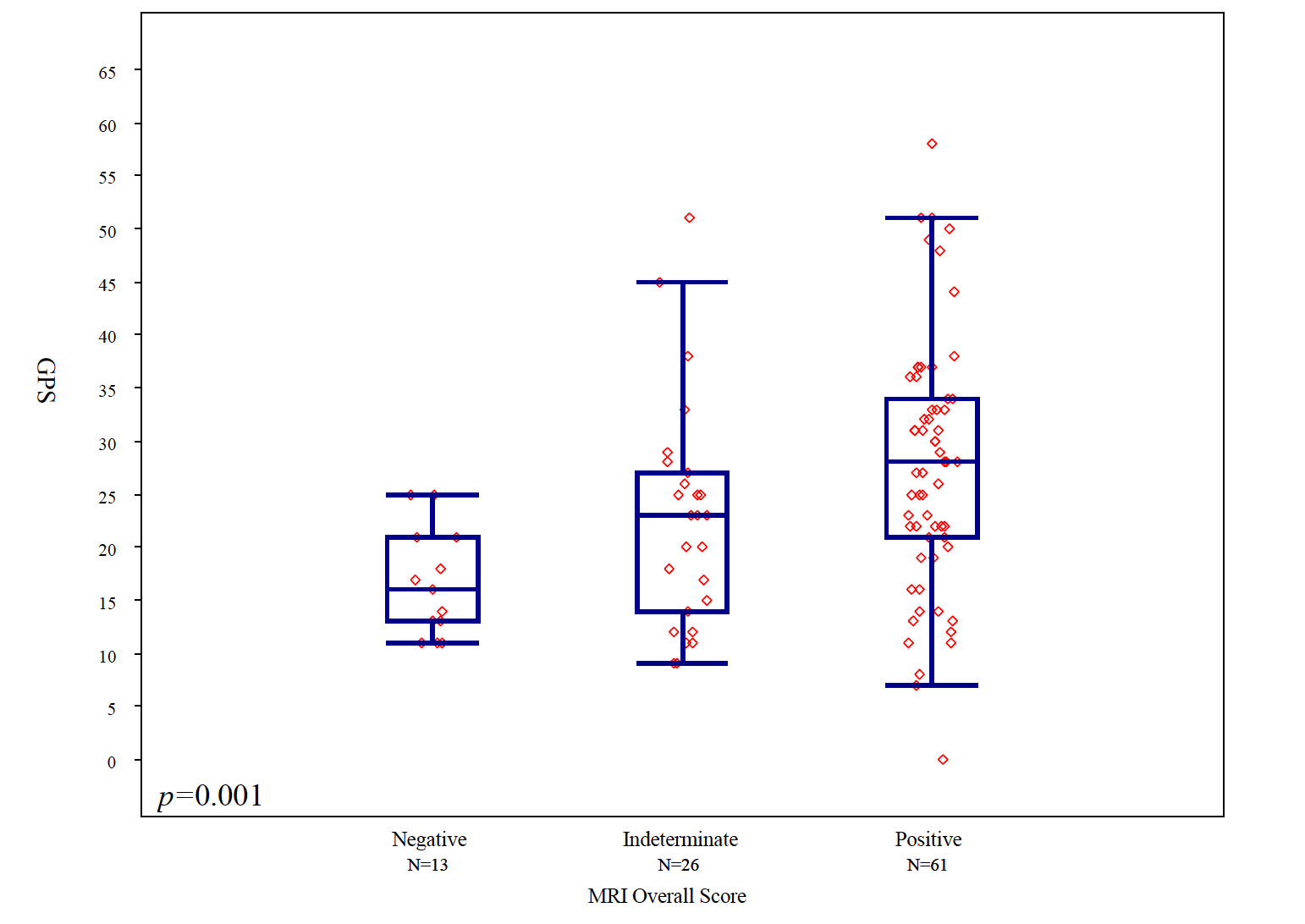 PIRADS 5
PLoS One. 2017 Oct 10;12(10):e0185535
[Speaker Notes: So while variability appears to exist in genomic profiles among favorable risk men with high suspicion score lesions.

It is very likely that similar comparative effectiveness work will be of value in a climate increasingly mindful of the economic toll of cancer care.]
MRI during the first year of diagnosis
NCCN guidelines recommends
Helps to evaluate what is not well seen on transrectal ultrasound
Good for evaluating anterior tumors
Remember active surveillance relies upon initial diagnosis being accurate
mpMRI - Concerns
Costs
Insurance may not cover (in US, differs by state and biopsy status)
Variability of interpretation
Access
Can miss some cancers
Combine with other markers – PSAD, PHI, 4K
PI-RADS score and upgrade on surveillance
Cox regression for risk of upgrade to Gleason ≥3+4 on subsequent biopsy for AS cohort of men diagnosed with Gleason 3+3
Kornberg et al, J Urol
[Speaker Notes: MV model adjusted for marital status, race]
GPS score and upgrade on surveillance
Cox regression for risk of upgrade to Gleason ≥3+4 on subsequent biopsy for AS cohort of men diagnosed with Gleason 3+3
Kornberg et al, J Urol
[Speaker Notes: MV model adjusted for marital status, race]
Predictive Values of PI-RADSv2 and GPS for Biopsy Upgrade
Kornberg et al, J Urol, in press
[Speaker Notes: Of note, the median time from PI-RADS to subsequent biopsy was about a year, and median time from PI-RADS to biopsy upgrade was about 24 months.
Looking at the positive and negative predictive values of PI-RADS, we see that at 3 years following mpMRI, PI-RADS scores of 1-2 show a reasonable but not extraordinary negative predictive value of 87%.
Looking at the positive predictive values, PI-RADS 5 lesions only had a 3yr PPV of 33% which I would argue is surprisingly low]
GPS score/PI-RADS and upgrade on surveillance
Cox regression for risk of upgrade to Gleason ≥3+4 on subsequent biopsy for AS cohort of men diagnosed with Gleason 3+3 with both PI-RADS and GPS scores
[Speaker Notes: MV model adjusted for marital status, race]
Active Surveillance
What about gleason 3 + 4?
Contemporary Risk Profiling
Old
Grade (3/4)
Volume (0.5 cc)
New
Volume
PSAD 
MpMRI – PIRADS  
MRI:TRUS fusion Biopsy
Genomics/Histology
Multivariable risk models
Treatment-free survival 3+3 vs 3+4
[Speaker Notes: tx-free survival 3/3 64%
tx-free survival ¾ 48%]
Biochemical Recurrence After Delayed Radical Prostatectomy
PCS Survival 100%
Metastases - Free Survival 99%/98% (p = 0.21)
Masic et al, AUA 2018
Preoperative Predictors
AS - Caution
High PSAD
PIRADS 4/5 on mpMRI
Adverse genomics (GPS)
Cribriform histology
Intraductal histology
Larger number of biopsy cores 3/4 positive at diagnosis (volume)
Kweldam et al. Mod Pathol 2015; 28:457, Nat Rev Urol 2018 Apr 30. doi: 10.1038/s41585-018-0013-1
What to choose?
3/4 , high volume
High genomics
ECE, SVI
Cribriform
Poor health
Low PSAD
Neg. biopsy
Favorable MRI/Genomics
PSA density versus PSA
PSAD is a better predictor of treatment and reclassification than PSA
Adjusted for biopsy frequency, year of diagnosis, age, race, marital status, and smoking history
[Speaker Notes: UPDATED 9/4/14 – CW (SUBMITTED FOR PUBLICATION)]
Detection Paradigms are Changing
Detect all, Treat All
Heavy and repeated screening, no deferred treatment
Detect All, Treat Some
Heavy and repeated screening and biopsy, offer surveillance to those with lower risk disease
Detect Some, Treat Some
Avoid detection of low risk disease, offer surveillance to those with lower risk disease
12/29/2021
Active Surveillance – you don’t have to stop
Because you think you are healthier now so can tolerate treatment better

Because you are young

Because you are
 African American
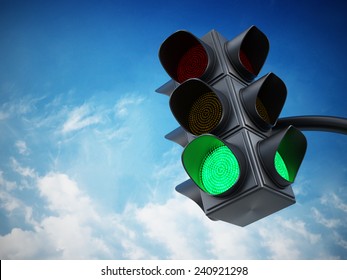 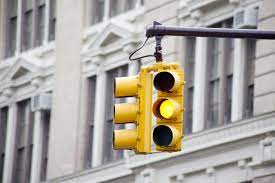 Active Surveillance – you may want to stop
Your urinary symptoms are so bothersome that you
 will need surgical treatment for this. 

You can’t have an MRI due to a pacemaker or other device

You can’t or won’t have another prostate biopsy(for any reason)

You are being evaluated for organ transplantation
Active Surveillance – you should stop
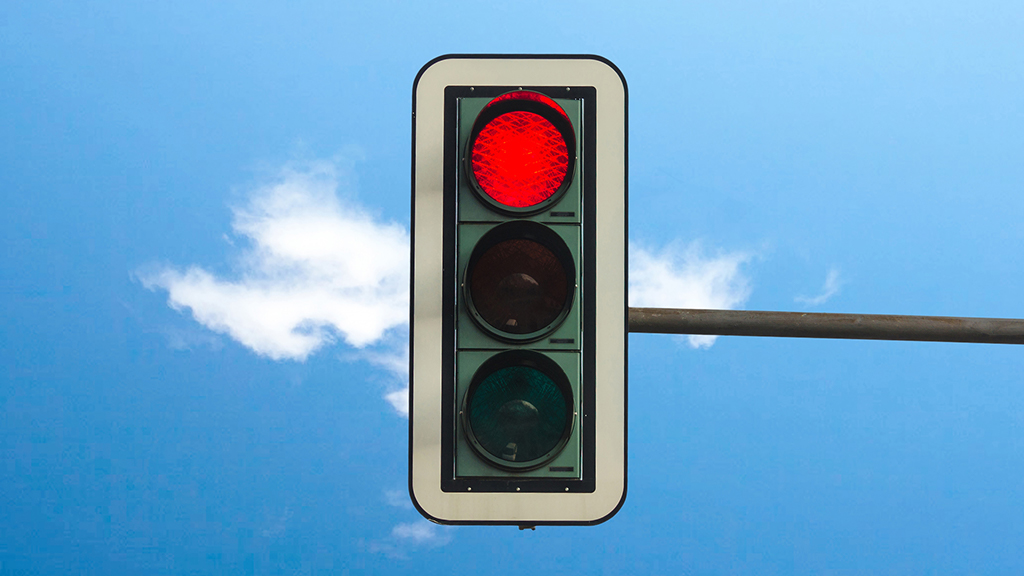 Increase in volume of disease
Rising PSA which is not explained
Upgrading
Increase in stage on imaging(T2 to T3)
Cribiform
Intraductal
Psychological stress is worsening your quality of life
Active Surveillance - Summary
Active surveillance is safe in well - selected patients but it is a commitment!!!
Active surveillance is safe in very low risk patients-long term data
Selected patients with GS ¾ disease are candidates for AS
Low PSAD, Favorable MRI, low risk genomics, low volume
This is delaying treatment for a few years, not forever
It is not about avoiding treatment, it is about safely delaying treatment.
Improving overall health while on active surveillance may improve long term survival 
Weight loss
Smoking cessation
Diet and exercise
Active Surveillance – Questions to ask
Is my MRI changing?
Is my PSA consistently and rapidly rising? 
Is my volume of disease changing?
Is my grade of cancer changing?
Do I have any pattern 4?
Of the pattern 4, is any cribiform or intraductal?
Am I following up as closely as I need to? 
Is active surveillance making my life WORSE due to stress?
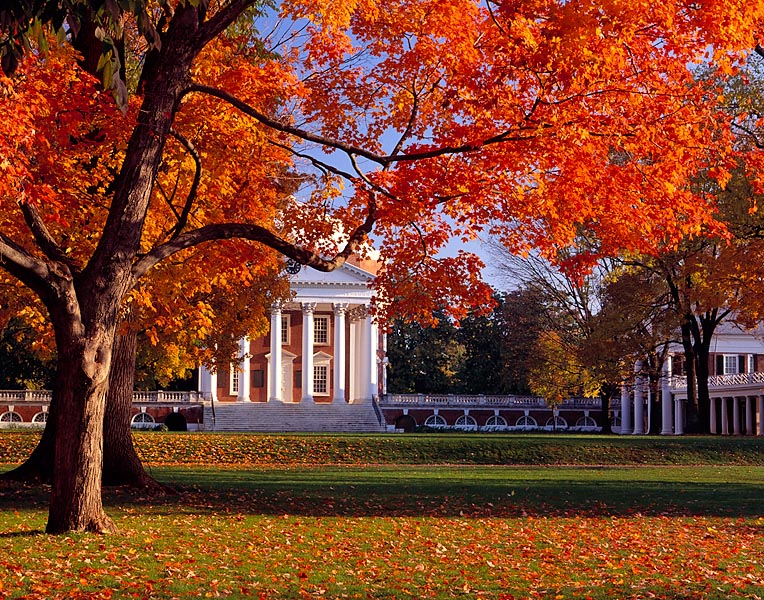 Thank you!kirsten.greene@virginia.edu